Treatment of Pediatric Venous Thromboembolism
An Educational Slide Set 
American Society of Hematology 2018 Guidelines for Management of Venous Thromboembolism

Slide set authors: Eric Tseng MD, MScCH, University of Toronto and Paul Monagle MD, MBBS MSc, University of Melbourne
American Society of Hematology 2018 guidelines for management of venous thromboembolism: treatment of pediatric venous thromboembolism

Paul Monagle, Carlos A. Cuello, Caitlin Augustine, Mariana Bonduel, Leonardo R. Brandão, Tammy Capman, Anthony K. C. Chan, Sheila Hanson, Christoph Male, Joerg Meerpohl, Fiona Newall, Sarah H. O’Brien, Leslie Raffini, Heleen van Ommen, John Wiernikowski, Suzan Williams, Meha Bhatt, John J. Riva, Yetiani Roldan, Nicole Schwab, Reem A. Mustafa, and Sara K. Vesely
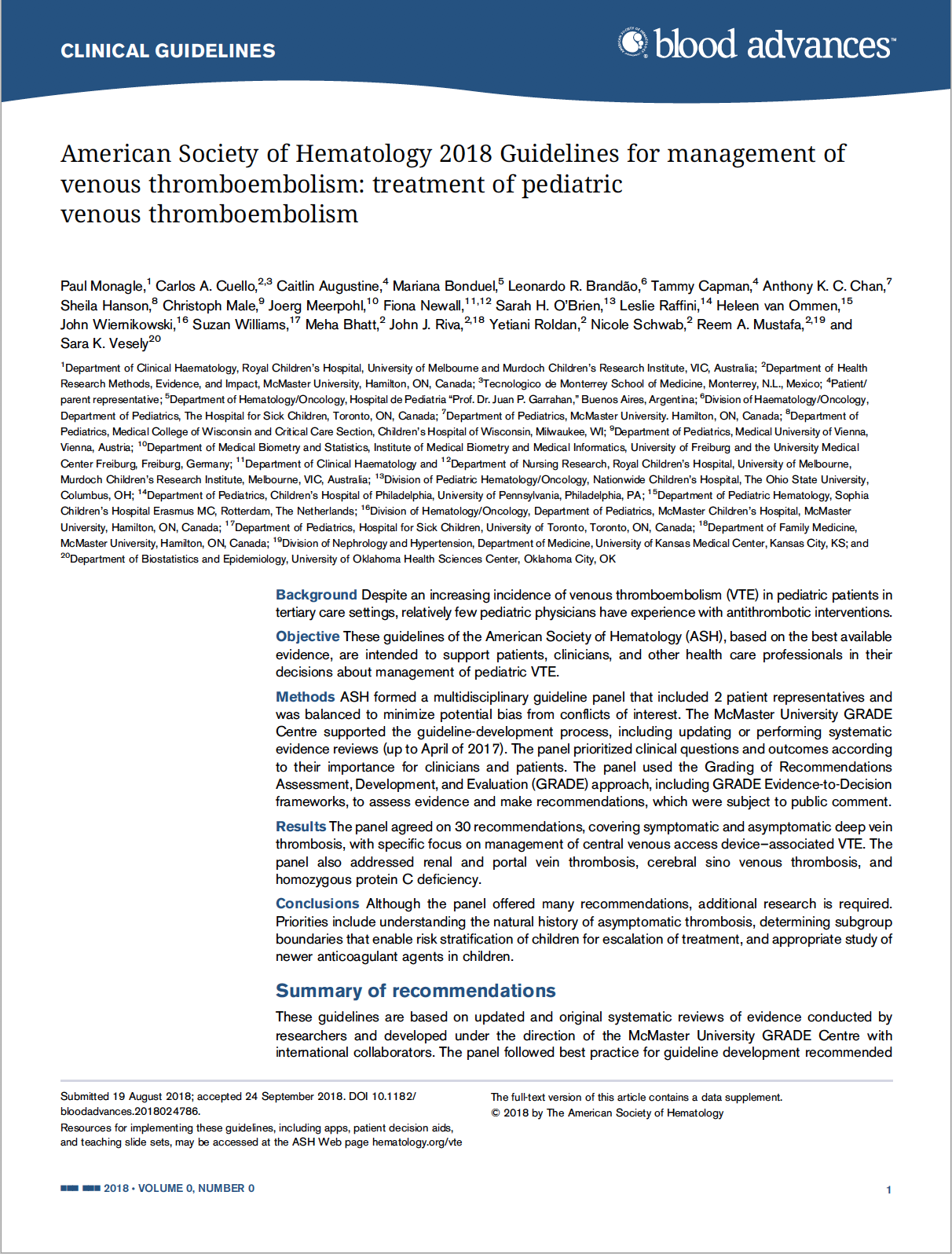 ASH Clinical Practice Guidelines on VTE
Prevention of VTE in Surgical Hospitalized Patients
Prevention of VTE in Medical Hospitalized Patients
Treatment of Acute VTE (DVT and PE)
Optimal Management of Anticoagulation Therapy
Prevention and Treatment of VTE in Patients with Cancer
Heparin-Induced Thrombocytopenia (HIT)
Thrombophilia
Pediatric VTE
VTE in the Context of Pregnancy
Diagnosis of VTE
How were these ASH guidelines developed?
EVIDENCE SYNTHESIS
Evidence summary generated for each PICO question via systematic review of health effects plus: 
Resource use
Feasibility
Acceptability
Equity
Patient values and preferences
PANEL FORMATION
Each guideline panel was formed following these key criteria:
Balance of expertise (including disciplines beyond hematology, and patients)
Close attention to minimization and management of conflicts of interest
CLINICAL QUESTIONS
10 to 20 clinically-relevant questions generated in PICO format (population, intervention, comparison, outcome)
MAKING RECOMMENDATIONS 
Recommendations made by guideline panel members based on evidence for all factors.
Example: PICO question
“Should anticoagulation versus no therapy be used in neonates with renal vein thrombosis?”
How patients and clinicians should use these recommendations
Objectives
By the end of this session, you should be able to

Describe recommendations for the management of renal vein thrombosis in neonates

Describe recommendations for the management of VTE associated with central venous access devices (CVAD) in children

Describe recommendations for the management of symptomatic and asymptomatic VTE in children
Pediatric venous thrombosis is a disease primarily of sick children
VTE in the general pediatric population is rare (0.07 to 0.14 per 10,000 children)
The rate of VTE in children is increased by 100 to 1,000 times in hospitalized children
Presence of central venous catheter is main precipitant for VTE in neonates (90% of all VTE) and other children (60%+)
There are no anticoagulant drugs approved for use in children, with little pediatric-specific VTE research
What this guidelines chapter is about
Whether to treat and what type of treatment in different scenarios
Mostly does not address optimal use of anticoagulants (dose, intensity, duration) or monitoring

Anticoagulation refers to unfractionated heparin (UFH), low molecular weight heparin (LMWH), fondaparinux, vitamin K antagonists (VKA)
Direct oral anticoagulants outside scope of guidelines given paucity of published pharmacokinetic, safety, or efficacy studies in children
Case 1: Gross Hematuria in a Neonate
3,800 gram male infant 

Born at 39 weeks gestational age to 35 year old mother with gestational diabetes managed by diet and insulin during pregnancy 

On Day 1: Gross hematuria and palpable mass in left mid-abdomen. Leukocytes 25 x 109/L, platelets 90 x 109/L. Serum creatinine is normal. Blood pressure is 85/40 (normal)
Case 1: Gross Hematuria in a Neonate
Doppler ultrasound: swollen echogenic left kidney with prominent medullary pyramids, absent renal venous flow with occlusive clot visualised in the renal vein extending to the junction with the inferior vena cava
	
Consistent with unilateral (left) renal vein thrombosis without 	extension to inferior vena cava.
This neonate has developed unilateral renal vein thrombosis (RVT), without extension to the IVC. His platelet count is 90 x 109/L and he is hemodynamically stable.

What would you suggest as the next step in his management?

No anticoagulation, repeat ultrasound to ensure no extension
Anticoagulation therapy
Thrombolytic therapy
Surgical thrombectomy
Recommendation
The panel suggests using anticoagulation rather than no anticoagulation in neonates with RVT (conditional recommendation, very low certainty)

NOTES:
9 observational studies in children (total 175 patients) – case reports and case series
Direct comparison of outcomes difficult as high likelihood of selection bias for which neonates were offered anticoagulation or not
Anticoagulation considered to have potential benefit when long term benefits considered: 
Avoiding hypertension
Potential renal damage
Anticoagulation likely more important with:
Bilateral RVT (life-threatening due to acute renal dysfunction)
Progression to IVC (higher embolic risk)
Bleeding risk with treatment is likely impacted by 
Severity of disease
Age, gestational age
Degree of thrombocytopenia,
Degree of renal dysfunction
Involvement of adrenal glands
[Speaker Notes: Recommendation 19

NOTES:

Benefits:
In the patients (n=66) who received no anticoagulation mortality was 3%, no resolution of RVT 6.1%, long-term renal impairment 73%, and hypertension (measured in 3 studies, n=20 patients) 15%. 
In the group who received anticoagulation alone (n=85), the respective outcomes were mortality 0%, no resolution of RVT 0%, long-term renal impairment 75%, and hypertension (measured in 3 studies, n=20) 10%. 
Direct comparison of these outcomes is very difficult given the likely significant selection bias as to which patients were offered which therapy. 

Harms and Burden:
In the patients (n=66) who received no anticoagulation the major bleeding rate was 6%. In the group who received anticoagulation alone (n=85), the major bleeding rate was 5%, and for patients who received thrombolysis as well as anticoagulation (n=24) the major bleeding rate was 21%. 
Direct comparison of these outcomes is very difficult given the likely significant selection bias as to which patients were offered which therapy. 
The panel noted that bleeding may occur in RVT in the absence of anticoagulation depending on gestation, severity of accompanying thrombocytopenia and on the involvement of the adrenal glands in the renal/peri-renal infarction. 
The panel also noted that bleeding risks with the use of heparinoids will increase substantially in the presence of renal failure. 

Link to Evidence-to-Decision framework: https://www.dropbox.com/s/n0dhpp45ai1f8oc/SUPPLEMENT%2023%20-Q19.docx?dl=0]
Recommendation
In cases with non-life threatening RVT (ex. unilateral):
High value placed on avoiding bleeding
Thrombolysis not recommended
(strong recommendation, very low certainty)
In cases with life-threatening RVT (ex. bilateral):
Potential benefits of thrombolysis felt outweigh risks
Thrombolysis suggested
(conditional recommendation, very low certainty)
In observational studies of patients receiving thrombolysis (n = 24), outcomes were mortality 0%, no resolution of RVT 8%, long-term renal impairment 75%, hypertension 22%; major bleeding 21%
[Speaker Notes: Recommendation 20

NOTES:
RVT may present as unilateral disease with extension into the inferior vena cava, in which case the risk of embolic phenomenon is thought to be higher and the risk of loss of an entire kidney higher, but not necessarily considered life-threatening. 
In contrast RVT may also present as bilateral disease with deterioration of renal function which is almost always life-threatening in neonates because of the practical difficulties of adequately dialyzing small infants. 
The treatment and outcomes as described in the observational studies was not able to be clearly sorted by these different disease severities. 

Link to Evidence-to-Decision framework: 
https://dbep.gradepro.org/profile/716BDA58-AAAD-AD65-AD04-6AC5F0DDFD9A]
Case 1: Conclusion
Your patient with unilateral RVT is started on therapeutic anticoagulation with LMWH

Within 48 hours his hematuria resolves and he remains clinically stable, with no progression of thrombosis

He continues LMWH on discharge, and his ultrasound at 12 weeks demonstrates partial recanalization of the left renal vein

Long term follow up of blood pressure and renal function will be required
Case 1: Summary
Anticoagulation without thrombolysis is recommended as front-line therapy for all RVT, but especially in neonates with bilateral disease or extension to the IVC
Decisions about anticoagulation should consider both immediate consequences and long-term potential benefits to renal function and avoidance of hypertension
Therapy should consider risks for bleeding, including degree of thrombocytopenia, renal dysfunction, and patient age
Case 2: CVAD-Related Thrombosis in ALL
10 year old female with acute lymphoblastic leukemia (ALL)
Chemotherapy: Receiving induction with asparaginase-containing chemotherapy via Hickman central venous access device (CVAD)
Presents to oncology clinic with: 36 hours of right upper arm and forearm swelling and redness. The line is functioning normally for administration of chemotherapy and regular flushing.
Case 2: CVAD-Related Thrombosis in ALL
Doppler ultrasound of right upper extremity: 
Non-compressibility at right internal jugular vein. 
On Doppler flow, the clot extends into the subclavian vein, although the brachiocephalic vein and superior vena cava appear patent.
Your patient who is receiving asparaginase-based chemotherapy has an acute central line-associated right internal jugular vein DVT. The line is functioning properly. She requires additional treatments for induction chemotherapy

In addition to providing anticoagulant therapy, what would you suggest next in her management?

Remove central line, provide antithrombin (AT) replacement
Remove central line, do not provide AT replacement
Do not remove central line, provide AT replacement
Do not remove central line, do not provide AT replacement
Recommendation
The panel suggests no removal rather than removal of a functioning CVAD, in pediatric patients with symptomatic CVAD-related thrombosis who continue to require venous access (conditional recommendation, very low certainty)


Remarks:
High value on avoiding insertion of another CVAD in children who may have limited access sites
Placing another line may cause new endothelial injury and be thrombogenic
[Speaker Notes: Recommendation 9

NOTES:

We found one observational study (17 children total) from 1996, and two indirect observational studies from adults with cancer. In terms of available data, the adult data constituted almost 90%. 
Benefits: The relative effects were not estimable from the data due to the lack of direct comparisons. The outcomes of interest included VTE progression or recurrence, PE, CVAD associated sepsis and mortality; however, the frequency of these outcomes cannot be determined. 
Harms and Burden: The relative effects were not estimable from the data. The outcomes of interest included major bleeding, and complications from further CVAD insertion; however, the frequency of these outcomes cannot be determined. 

Link to Evidence-to-Decision framework: 
https://dbep.gradepro.org/profile/BDDAFF9D-CD59-3452-A6F2-63F58FF77613]
Recommendation
The panel suggests against using AT replacement therapy in addition to standard anticoagulation, and rather use standard anticoagulation alone in pediatric patients with DVT/PE/cerebral vein thrombosis (CSVT) (conditional recommendation, very low certainty)
AT replacement with anticoagulation versus anticoagulation alone for DVT, PE, or CSVT:
Very low certainty about benefits and adverse effects. However: 
No evidence that AT reduces risk of progressive VTE
Possible that it may increase bleeding
Quality of Evidence (GRADE): Low        Moderate        Strong
[Speaker Notes: Recommendation 8a

For mortality and DVT data there were 2 RCTs. For infant bleeding data, there were 4 RCTs. In addition, in the ETDs there are different risks calculated for data from observational studies alone.

Data summarized in this table are from RCTs only.

NOTES:

The guideline panel determined that there is a very low certainty evidence for a net health benefit from using AT replacement. The evidence considered was inherently indirect. The panel agreed that for any child with any VTE, the first line of treatment is anticoagulation, independent of their AT level (hence, no plasma AT measurements would be required). 
Based on the body of available evidence, it is likely that AT does not alter the risk of developing progressive VTE and increases the risk of bleeding, in the setting of being a relatively expensive therapy. 

Link to Evidence-to-Decision framework:
https://dbep.gradepro.org/profile/D8365671-A826-6983-A9DF-31A72BF91664]
Caveat: Subgroups when AT replacement might be justified, if the patient is failing to clinically respond to initial anticoagulation
Children with age-appropriate low level of AT
Children with ALL on induction chemotherapy using asparaginase
Nephrotic syndrome
Neonates
Liver transplant patients
Disseminated intravascular coagulation and VTE
Known inherited AT deficiency
[Speaker Notes: Recommendation 8a

Link to Evidence-to-Decision framework: 
https://dbep.gradepro.org/profile/D8365671-A826-6983-A9DF-31A72BF91664]
Case 2: Continued
You start your patient on standard anticoagulation with LMWH, and despite dose escalation, the anti Xa levels remain sub-therapeutic. After 7 days, there has been worsening in arm swelling and discomfort

The oncology nurses now report they are having substantial difficulty using the line, and are unable to flush it or administer chemotherapy

You repeat a doppler ultrasound of the right upper extremity. It now demonstrates extension of DVT, with thrombus in the internal jugular, subclavian, brachiocephalic vein and superior vena cava (previously only internal jugular vein)
Your patient who is receiving asparaginase-based chemotherapy for ALL has developed progression of thrombosis despite standard anticoagulation therapy with LMWH. The line is not functioning properly anymore. 

Should the central venous catheter be removed?

Yes, it should be removed as soon as practicable
Yes, but removal should be delayed until end of anticoagulation treatment
No, because removal may cause pulmonary embolism
No, because removal may precipitate endothelial injury and worsening DVT
Recommendation
Overriding principle: any central access device should be removed as soon as feasible within the confines of the overall treatment of the child
The panel recommends removal rather than no removal of a non-functioning or unneeded CVAD, in pediatric patients with symptomatic CVAD-related thrombosis (strong recommendation, very low certainty)
[Speaker Notes: Recommendation 10

NOTE:

We should also note, however, that if there is line is still functioning but the symptoms or extent of thrombosis is worsening, there are recommendations from ASH about what to do (Recommendation 12):

Recommendation 12. The ASH guideline panel suggests either removal or no removal of a functioning CVAD in pediatric patients who have symptomatic CVAD-related thrombosis with worsening signs or symptoms despite anticoagulation and who continue to require venous access. (conditional recommendation based on very low certainty in the evidence about effects). Remarks: The panel considered the variability in value placed by families and clinicians on maintaining line access compared to potential risk of infection and further thrombus progression, which will vary for individual patients. If alternative venous access is readily available, then removal of CVAD in setting of worsening VTE symptoms despite anticoagulation is appropriate. However, in some children, venous access is paramount. 

Links to Evidence-to-Decision frameworks: 
Recommendation 10: https://dbep.gradepro.org/profile/A4167AA9-BA38-6722-B782-8BAF7C45CE2E
Recommendation 12: https://dbep.gradepro.org/profile/CA585A6A-0BF5-E4C4-9254-3ACF16E1CAF1]
Anticoagulation should be started before device removal, to reduce embolic risk
Recommendation
The panel suggests delayed removal of a CVAD until after initiation of anticoagulation (days) rather than immediate removal in pediatric patients with symptomatic central venous line-related thrombosis who no longer require venous access or their CVAD is non-functioning (condition recommendation, very low certainty)
Optimal Timing of Removal? Uncertain.
A few (3 to 5) days of anticoagulation are felt to reduce potential risk of emboli leading to PE or paradoxical stroke, although quality of evidence uncertain as no outcome data
Considerations affecting timing:
Known or suspected right to left shunt
Surgeon, operating room availability
In this case the child has already received 7 days therapy, so can proceed to remove as soon as possible
[Speaker Notes: Recommendation 11

NOTES:

Previous publications have recommended delaying removal until after 3 to 5 days of anticoagulation to reduce the risk of embolic phenomenon on CVAD removal (especially in children with known or potential right to left shunts).
There are no outcome data to support an optimal timing of CVAD removal and this recommendation is based on anecdotal experience and first principles. 
The panel noted that pragmatic decisions (surgeon/operating suite availability) often determine timing of CVAD removal. 
In cases where the thrombosis clinically deteriorates despite adequate anticoagulation, the decision to remove or not remove a functioning CVAD must be made on an individual basis considering the factors outlined in this discussion: availability of further vascular access; requirement for vascular access to treat underlying condition successfully; balance of perceived risk from underlying condition; surgical removal of CVAD versus progressive thrombosis. 

Link to Evidence-to-Decision framework: 
https://dbep.gradepro.org/profile/C44908D9-AF3D-8876-9ADB-36EDB1E99080]
Your patient who is receiving asparaginase-based chemotherapy has developed progressive thrombosis despite standard anticoagulation therapy with LMWH. The line is not functioning properly anymore. 

What would you suggest for management of her antithrombotic therapy at this point?

Continue with current LMWH regimen
Switch anticoagulant therapy to intravenous unfractionated heparin
Add empiric AT replacement therapy to current LMWH regimen
Measure AT activity level, and if low then add AT replacement therapy to current LMWH regimen
Recommendation
The panel suggests using AT replacement therapy in addition to standard anticoagulation rather than standard anticoagulation alone in pediatric patients with DVT/PE/CSVT who:
Have failed to respond clinically to standard anticoagulation treatment and 
In whom subsequent measurement of AT concentrations reveals low AT levels based on age appropriate reference ranges (conditional recommendation, very low certainty)
Antithrombin replacement would be commenced if there was continuous thrombus growth and/or failure of clinical response despite adequate anticoagulation
However, there is no evidence to suggest improved outcomes in these patients with AT replacement
[Speaker Notes: Recommendation 8b

Link to Evidence-to-Decision framework: 
https://dbep.gradepro.org/profile/D8365671-A826-6983-A9DF-31A72BF91664]
Case 2: Conclusion
You measure an antithrombin activity level and determine that it is low: AT activity 0.12 U/mL (normal > 0.80)

You supplement standard LMWH anticoagulation with AT concentrate, and within 3 days there is symptomatic improvement

The CVAD is removed, and a central venous catheter is placed at another venous access site for subsequent chemotherapy treatments
Case 2: Summary
When thrombosis occurs in association with a CVAD, the CVAD should only be removed if it is no longer functional or if its use is no longer required
AT replacement therapy is not routinely recommended for the treatment of pediatric DVT, PE, or CSVT
Certain subgroups may benefit from the addition of AT replacement to anticoagulation if they fail to respond to standard anticoagulation and their AT level is low, including those receiving asparaginase
Case 3: Asymptomatic DVT
4 year old female 

Surgery: Underwent open repair of ventricular septal defect (VSD). Intra-operatively a right internal jugular vein central venous catheter was inserted.

Post-operatively: Recovering well. Central venous catheter was removed immediately post operative.
Case 3: Asymptomatic DVT
Currently:  3 days since surgery, she undergoes routine echocardiography to review VSD closure. Thought that there was something abnormal in superior vena cava. 

Ultrasound: Non-occlusive thrombus noted in right internal jugular vain extending down into superior vena cava, but not into right atrium. No DVT in remaining veins of the upper extremity.
You have diagnosed your patient with an asymptomatic non-occlusive DVT in the internal jugular vein and superior vena cava, which was likely provoked by a central venous catheter that has been removed.

What management would you suggest for this patient’s asymptomatic DVT?

Therapeutic anticoagulation
No anticoagulation, as this was an incidental finding
No anticoagulation, repeat ultrasound within 1 week to ensure no extension
Graduated compression stockings
Intermittent pneumatic compression devices
A, B, or C are all reasonable options.
Recommendation
The panel suggests either using anticoagulation or no anticoagulation in pediatric patients with asymptomatic DVT or PE (conditional recommendation, very low certainty)

Remarks:
Adult data suggests that treatment of most asymptomatic VTE is not required
Challenging to extrapolate to children given differences in anatomy, pathophysiology
Routine radiological screening for asymptomatic VTE should not be done
If detected, decision to treat or not treat should be individualized
Natural history and effects of anticoagulant therapy for asymptomatic VTE in children is uncertain. Treatment decision should be individualized
[Speaker Notes: Recommendation 2

NOTES:

We identified a number of observational studies in children, primarily single arm studies with no comparison, that provided data on the outcomes of interest (mortality, recurrent VTE, PE, major bleeding); however, the total number of children involved across all studies was less than 1000. 
Most studies did not separate symptomatic from asymptomatic thrombosis, limiting the ability to differentiate the effects between the two groups. 
The heterogeneity of VTE in children (obstructive CVAD-related, non-obstructive CVAD-related; upper limb venous system, lower limb venous system, intracardiac, cerebral sino venous) and the heterogeneity of the underlying physiology (age, comorbidities, need for vascular access for life-saving treatment, presence or absence of right to left shunt making paradoxical emboli possible) led the panel to make a conditional recommendation for either anticoagulation or no anticoagulation based on individual patient factors 

Link to Evidence-to-Decision framework: 
https://dbep.gradepro.org/profile/1E7B252C-9900-0D58-A1C3-565C2392037F]
Case 3: Continued
You decide to withhold anticoagulant therapy, given that the burden of thrombus is small and the line has already been removed

You monitor her with a repeat ultrasound of the neck in 6 days, and the thrombus that was previously visualized is significantly reduced in size

She is discharged home from hospital without anticoagulant therapy
Case 3: Continued
6 months later, after investigation for complex arrhythmias, she undergoes a cardiac catheter procedure to ablate an accessory pathway and is accessed via her right femoral vein. 

The next day, she develops right leg pain and swelling. Compression ultrasound of the affected leg reveals an occlusive DVT involving the femoral and popliteal veins. 

Repeat imaging of her neck at this time shows total resolution of her initial asymptomatic thrombosis.
Your patient now has a symptomatic proximal DVT, provoked by cardiac catheter in her right femoral vein. 

What management would you recommend for her DVT?

No anticoagulation, as the procedure is over and she no longer has right to left shunting since her surgery
Anticoagulation therapy
Catheter-directed thrombolysis followed by anticoagulation
Surgical thrombectomy followed by anticoagulation
Insertion of prophylactic IVC filter, to reduce risk of PE
Recommendations
The panel recommends using anticoagulation rather than no anticoagulation in pediatric patients with symptomatic DVT or PE (strong recommendation, very low certainty)
The panel suggests against using IVC filter, and rather use anticoagulation alone in pediatric patients with symptomatic DVT or PE (conditional recommendation, very low certainty)
Remarks:
Majority of evidence for treatment of VTE in children is extrapolated from adults
Most VTE occurs in sick hospitalized children, in whom VTE is often life-threatening
Reserve IVC filter use for:
DVT with absolute contraindication to anticoagulation
Failure of adequate anticoagulant therapy, if filter felt to reduce embolic risk
[Speaker Notes: Recommendation 1 (anticoagulation for symptomatic VTE)

Link to Evidence-to-Decision framework: 
https://dbep.gradepro.org/profile/FDD6C7B9-CE9A-F699-84B4-FDDE3EA0D129

Recommendation 7 (IVC filter)

NOTES:

IVC filters should be temporary, and there should always be a clear plan for removal
When the absolute contraindication is resolved, restarting anticoagulation and removal of the filter is appropriate
Not feasible to insert IVC filters in children who weight < 10 kg

Link to Evidence-to-Decision framework: 
https://dbep.gradepro.org/profile/653D785A-0A24-55D4-B2DA-EAF9A0B68F73]
Recommendation
The panel suggests against using thrombolysis followed by anticoagulation, and rather use anticoagulation alone in pediatric patients with DVT (conditional recommendation, very low certainty)
Pooled data from 15 observational studies in children reporting clinical outcomes with thrombolysis for DVT:

Mortality: 3.6% 
Progressive VTE or failure of VTE resolution: 22.2%
Major bleeding: 5.7%
Post-thrombotic syndrome: 9.5%
Based on this limited data and extrapolation from adults, unlikely that thrombolysis reduces risk of recurrent VTE, but likely increases risk of bleeding.

Therefore, thrombolysis should be restricted to limb- or life-threatening cases.
[Speaker Notes: Recommendation 3 (thrombolysis for DVT)

NOTES:

The guideline panel determined that there is a very low certainty evidence for a net health benefit/harm from using thrombolysis. 
Based on the body of available evidence, it is unlikely that thrombolysis reduces the risk of developing recurrent VTE or PE, and it is likely that thrombolysis increases the risk of bleeding. 
Thus, thrombolysis use should be restricted to limb- or life-threatening cases where anticoagulation alone is unlikely to be successful and hence the bleeding risk of thrombolysis becomes more acceptable. 
There is very low certainty that there is an effect of thrombolysis on other outcomes. However, because there is no published information about other outcomes, the fact that we did not find evidence of an effect on these outcomes does not imply that such an effect does not exist. 

Link to Evidence-to-Decision framework:
https://dbep.gradepro.org/profile/5C226833-1A26-4AB2-95C3-2F9B31E7BB3A]
Provoked VTE should only be treated with 3 months or less in pediatric patients
Recommendation
The panel suggests using anticoagulation for 3 months or less rather than anticoagulation for longer than 3 months in pediatric patients with provoked DVT or PE (conditional recommendation, very low certainty)
Pediatric data from one observational study (n = 90) demonstrated possible reduction in VTE recurrence, but used variable durations of therapy.
Optimal duration of anticoagulation is unknown. Extrapolation from adult data suggests that treating beyond 3 months not needed.
However, if provoking risk factor persists, consider longer duration.
[Speaker Notes: Recommendation 14

NOTES:

The guideline panel determined that there is very low certainty evidence for a net health harm from using anticoagulation for longer than 3 months compared to 3 months for provoked VTE. 
However, in patients who have persistence of the causative risk factor for the provoked DVT/PE, longer anticoagulation could be considered. 
There is very low certainty that there is an effect of prolonged therapy on other outcomes. 
However, because there is no published information about other outcomes, the fact that we did not find evidence of an effect on these outcomes does not imply that such an effect does not exist. 

Link to Evidence-to-Decision framework:
https://dbep.gradepro.org/profile/2E1C434B-6F67-8FD1-A024-825139E46E5D]
You start your patient on therapeutic anticoagulation with LMWH. You need to make arrangements for her outpatient anticoagulant management.

Which of the following anticoagulants would you suggest as maintenance anticoagulation therapy after the first few days of LMWH?

LMWH
Vitamin K antagonist
Rivaroxaban
Subcutaneous unfractionated heparin
Fondaparinux
A or B are reasonable options
Recommendations
The panel suggests using either LMWH or vitamin K antagonists (VKA) in pediatric patients with symptomatic DVT or PE (conditional recommendation, very low certainty)
One RCT (REVIVE) stopped early due to low recruitment (n = 76)
Wide confidence intervals preclude conclusions regarding clinical impact on VTE outcomes or bleeding
18 observational studies using either VKA or LMWH (mostly case series)
Challenging to draw firm conclusions
In the absence of robust pediatric-specific data, decision regarding LMWH compared with VKA should consider:
Patient values and preferences
Health services resource, infrastructure, and support
Underlying condition, comorbidities, other medications
Massicotte Thrombos Res 2003
[Speaker Notes: Recommendation 13

NOTES:


Link to Evidence-to-Decision framework: 
https://dbep.gradepro.org/profile/2659D77A-5DB5-576B-B87B-465B64CD90BC]
Case 3: Conclusion
The patient and family decide to continue with LMWH after discharge

The parents are taught injection technique, and you check to ensure their private drug coverage provides access to LMWH

They provide anticoagulant therapy for a total of 3 months. Her symptoms of DVT completely resolve within 2 weeks and she has complete radiological resolution at 3 months.
Case 3: Summary
The management of asymptomatic VTE should be an individualized decision based on patient-specific risks for recurrent VTE and bleeding
Thrombolysis and IVC filters should not routinely be used in the management of DVT or PE in children
The choice between LMWH and vitamin K antagonist for maintenance anticoagulation should be made in a process of shared decision-making with patients and their families
Other guideline recommendations that were not covered in this session
For these topics, conditional recommendations were made based on weak or very weak quality of evidence

Role of thrombolysis for submassive and massive PE
Management of unprovoked DVT or PE
CVAD-related superficial venous thrombosis
Right atrial thrombosis
Unusual locations: cerebral vein thrombosis, portal vein thrombosis
Purpura fulminans due to homozygous Protein C Deficiency
Future Priorities for Research
More data regarding baseline risk of RVT
Identifying subgroups of RVT who would benefit from thrombolysis
Effect of antithrombin replacement in different pediatric subgroups
Optimal duration of therapy for different provoking risk factors
Impact of age on optimal duration of therapy for provoked VTE
Data regarding natural history of asymptomatic VTE
Role of catheter directed thrombolysis for DVT in children
In Summary: Back to our Objectives
Describe recommendations for the management of renal vein thrombosis in neonates
Anticoagulation for non-life threatening cases; consider thrombolysis for life-threatening cases

Describe recommendations for the management of VTE associated with central venous access devices (CVAD) in children 
Anticoagulation is first-line therapy for symptomatic CVAD-associated VTE
Removal or non-removal of CVAD depends on its functional status and patient treatment requirements

Describe recommendations for the management of symptomatic and asymptomatic VTE in children
Symptomatic VTE should be treated with LMWH or vitamin K antagonist
Management of asymptomatic VTE should be individualized
Acknowledgements
ASH Guideline Panel team members
Knowledge Synthesis team members
McMaster University GRADE Centre
Author of ASH VTE Slide Sets: Eric Tseng MD MScCH, University of Toronto and Paul Monagle MD MBBS MSc, University of Melbourne, Royal Children’s Hospital

See more about the ASH VTE guidelines at http://www.hematology.org/VTEguidelines